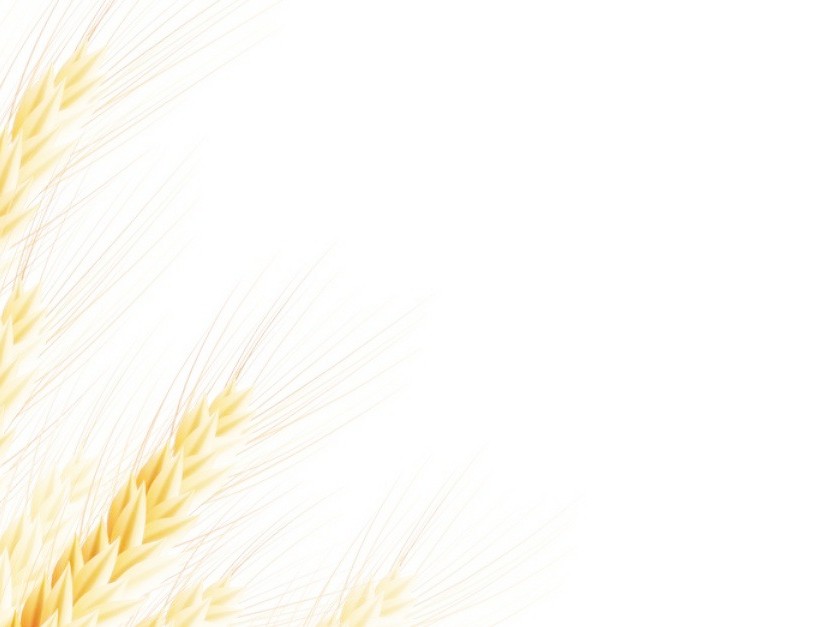 FOUNDATIONS OF OUR FAITH
Reviewing The Basics of Christianity
Moses B. Musinguzi @ Last Adam Tabernacle
	Sunday 9th January 2022
The Basics of Christianity (Heb 6:1-3)
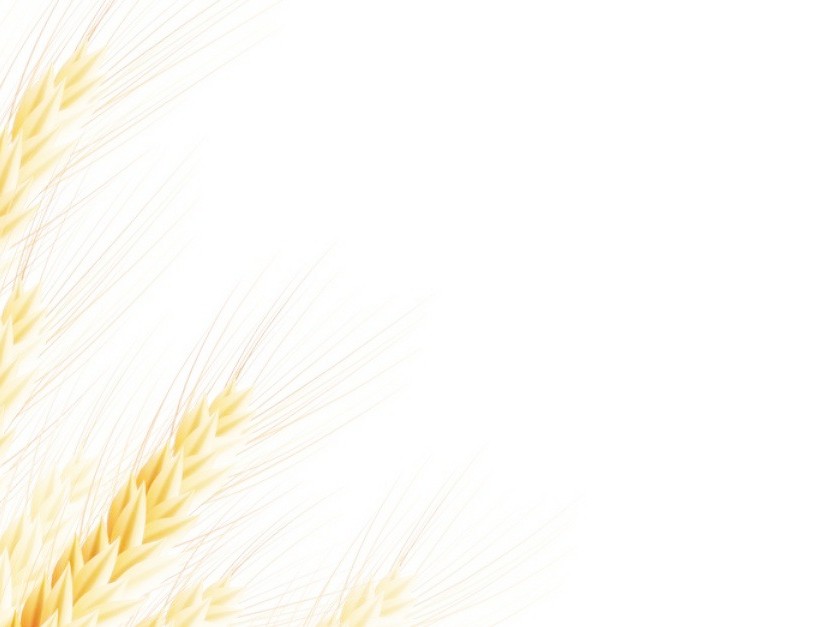 1 Therefore, leaving the discussion of the elementary principles of Christ, let us go on to perfection, not laying again the foundation of repentance from dead works and of faith toward God, 2 of the doctrine of baptisms, of laying on of hands, of resurrection of the dead, and of eternal judgment. 3 And this we will do if God permits.
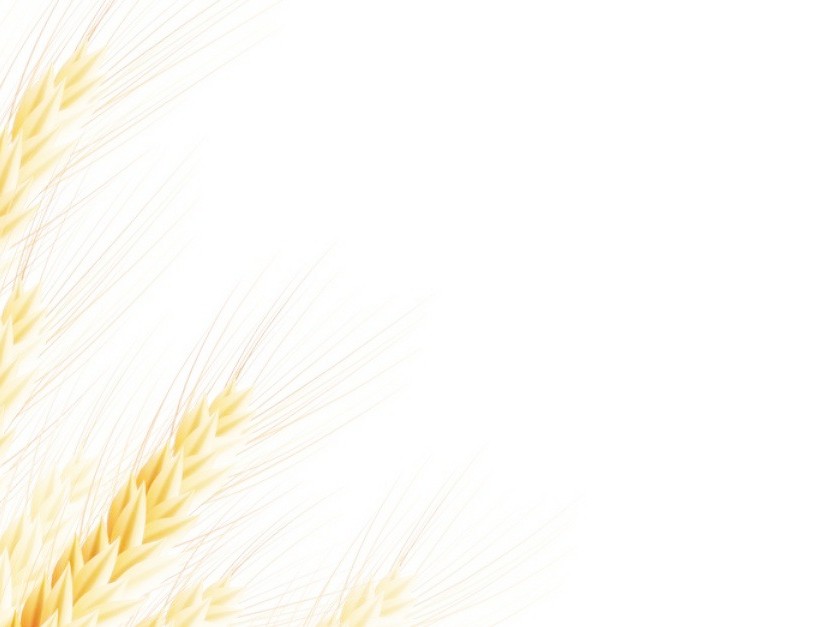 The Resurrection of the Dead
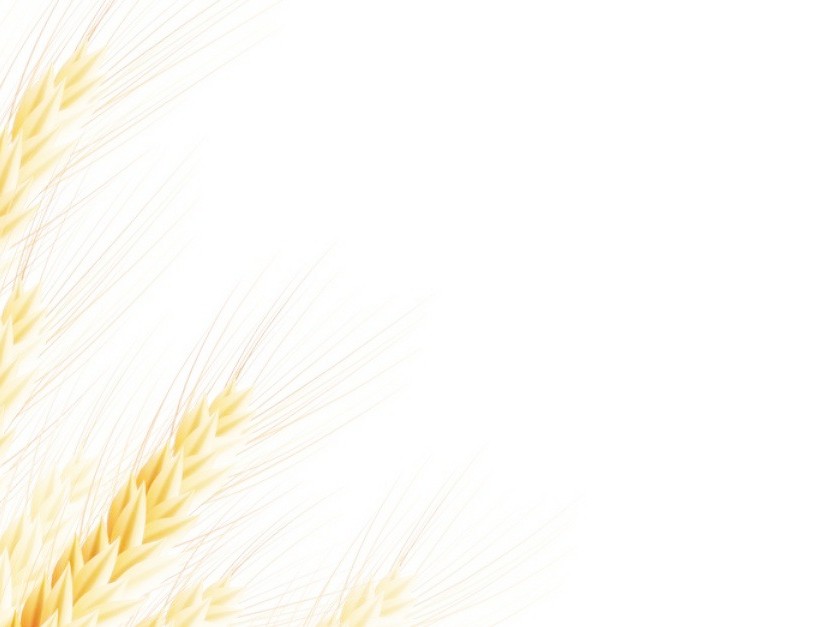 Part One recap
The Origin of Death
Genesis 2:17 “. . . of the tree of the knowledge of good and evil you (Adam) shall not eat, for in the day that you eat of it you shall surely die.”
Genesis 3:6 she (Eve) took of its fruit and ate. She also gave to her husband with her, and he (Adam) ate.
 Adam died at 930 years
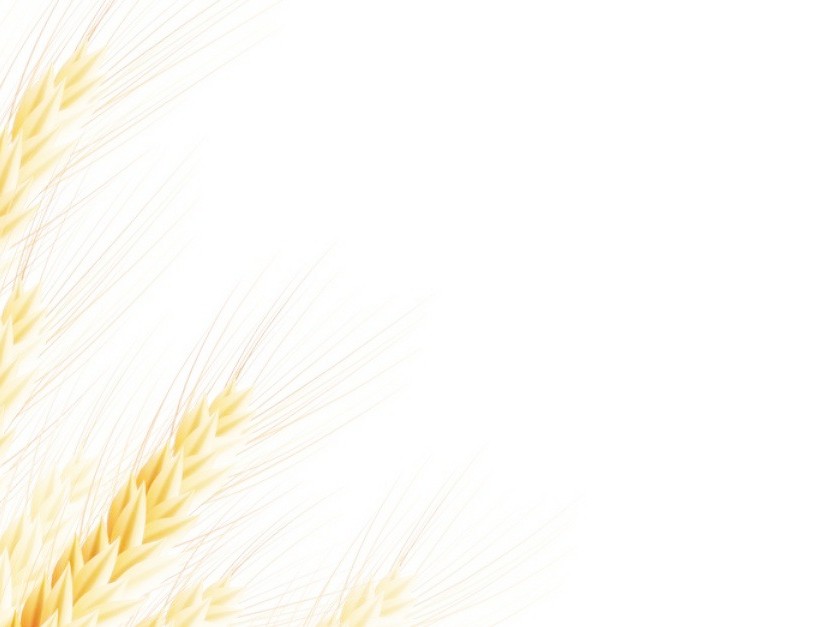 Part One recap (cont’d)
The Origin of Death
Because of Adam, ‘all’ men die!
Romans 5:12 . . . through one man sin entered the world, and death through sin, and thus death spread to all men, because all sinned.
1 Corinthians 15:21-22 . . . by man came death . . . in Adam all die . . .
 Exceptions: Enoch, Elijah(?), “Matthew 16:28”, John, and “1 Thessalonians 4:17”
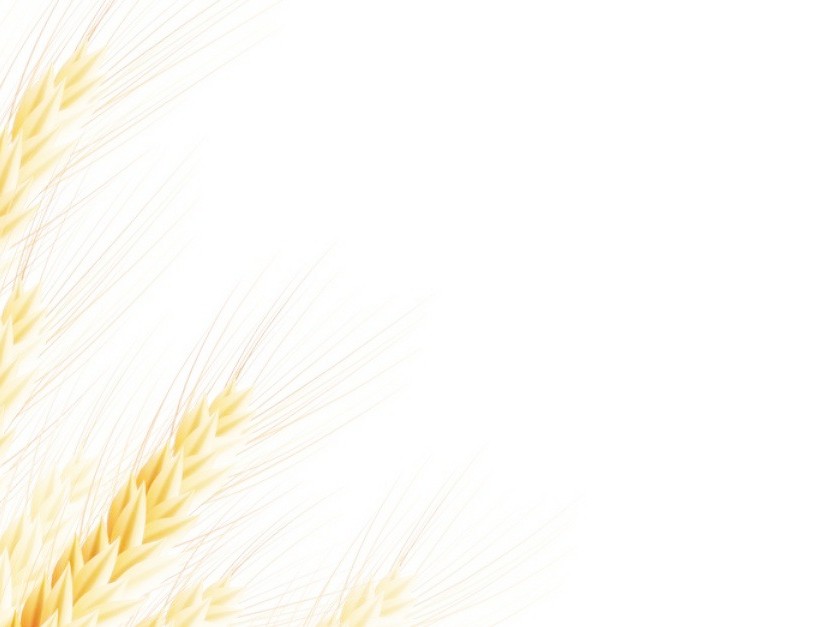 Part One recap (cont’d)
Where do the dead go?
Sheol or Hades: 
 Psalms 16:10 For You will not leave my soul in Sheol, Nor will You allow Your Holy One to see corruption
 Had two sections: a) of comfort (Abraham’s bosom or paradise, and b) of torment
The torment section, where the unsaved still go, is still in the lower parts of the earth
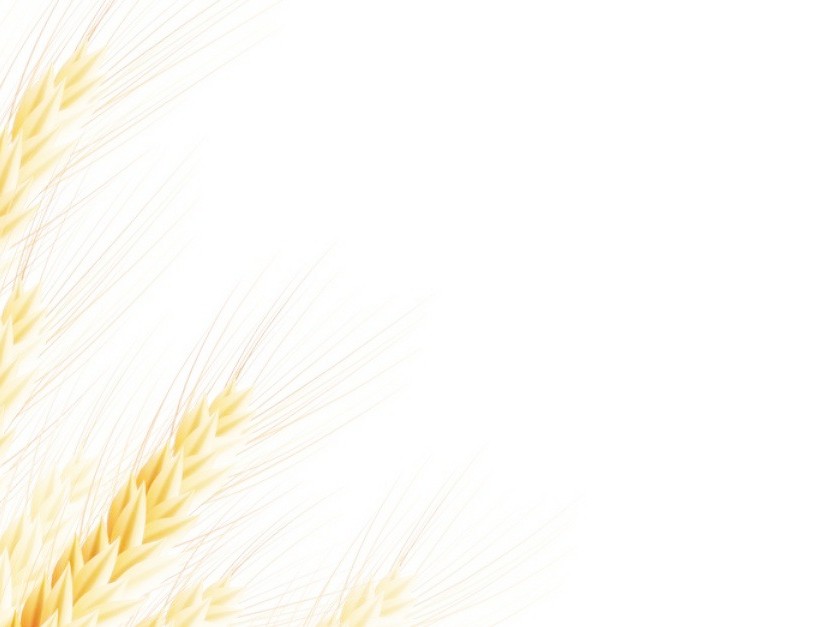 Part One recap (cont’d)
Where do the dead go?
2) Lake of Fire 
Revelation 20:13-15 (at the end of Christ’s millennial reign) . . . Death and Hades delivered up the dead who were in them. And they were judged . . . 14 Then Death and Hades were cast into the lake of fire . . . 15 And anyone not found written in the Book of Life was cast into the lake of fire.
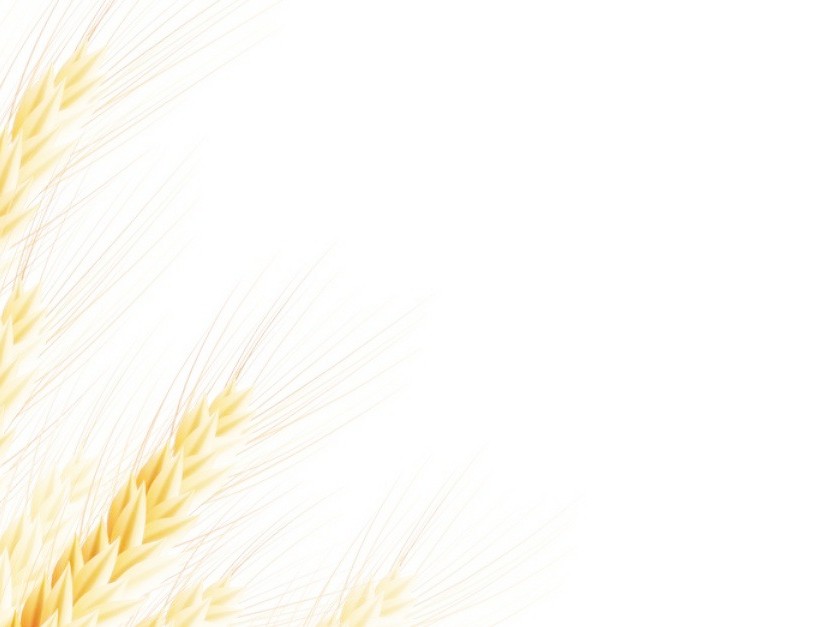 Part One recap (cont’d)
Where do the dead go?
3) Heaven
Ephesians 4:8-9 When He ascended on high, He led captivity captive . . . He also first descended into the lower parts of the earth
Paradise or Abraham’s bosom is now in heaven (2 Corinthians 12:2-4)
 Depart, be with Christ; absent from the body, present with the Lord (Phil 1:23; 2 Cor 5:8)
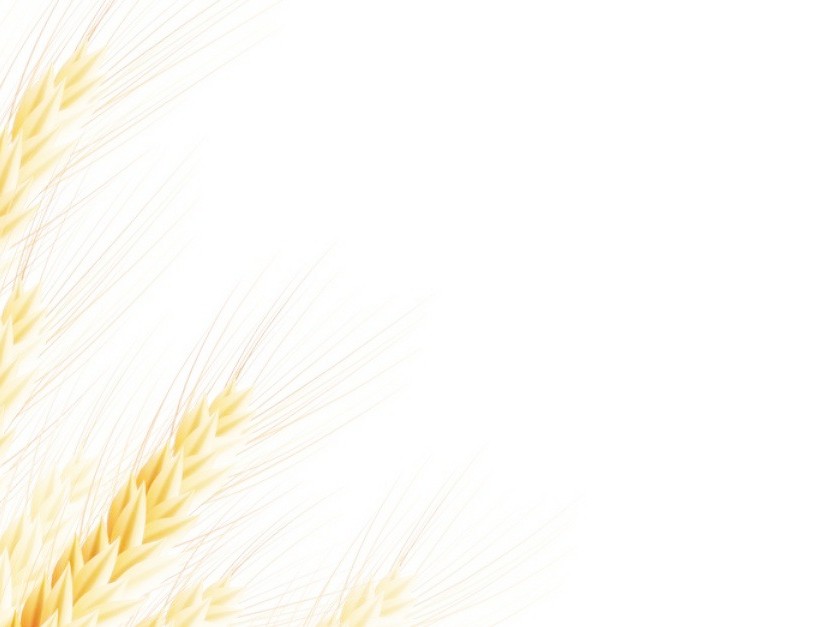 The Resurrection of the Dead:         (Part 1 Examination)
1 Samuel 28:3-20; Deuteronomy 18:9-12
Where did Samuel go when he died?
Was it really Samuel that the medium brought up?
If it was really Samuel that the medium brought up, why would God use her – a medium – to do that?!
Where did Saul go when he died?
Where did Saul’s sons go when they died?
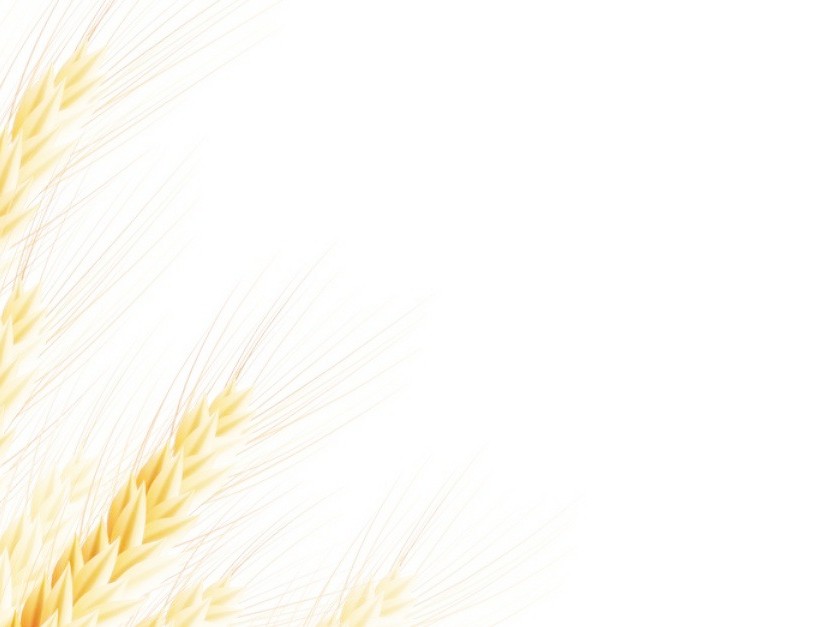 The Resurrection of the Dead (Part 2)
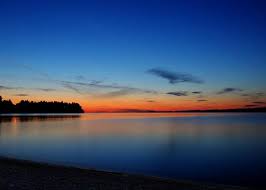 The Resurrection of the Dead (1)
The Resurrection is in Jesus Christ
 1 Corinthians 15:21-22 . . . by man (Adam) came death, by Man (Jesus Christ) also came the resurrection of the dead. 22 For as in Adam all die, even so in Christ all shall be made alive. 
 1 Corinthians 15:20 . . . Christ is risen from the dead, and has become the first-fruits of those who have fallen asleep.
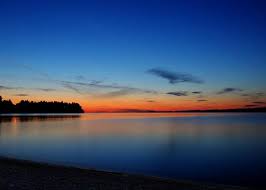 The Resurrection of the Dead (2)
The Timing of the Resurrection (a)
1 Corinthians 15:51-52 Behold I tell you a mystery: We shall not all sleep, but we shall all be changed – in a moment, in the twinkling of an eye, at the last trumpet. For the trumpet will sound, and the dead will be raised incorruptible, and we shall all be changed.
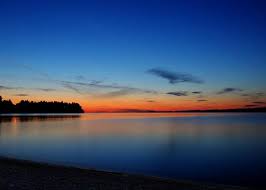 The Resurrection of the Dead (3)
The Timing of the Resurrection (b)
There are 7 angels with 7 trumpets (Revelation 8:6):
Trumpet 1: 1/3 trees burned up by hail, fire & blood
Trumpet 2: 1/3 sea creatures and ship destroyed
Trumpet 3: 1/3 water made bitter
Trumpet 4: 1/3 sun, moon and stars struck
Trumpet 5: tormenting scorpions from the pit
Trumpet 6: 1/3 mankind killed by four ‘angels’
Trumpet 7: Jesus’ reign as King begins on earth
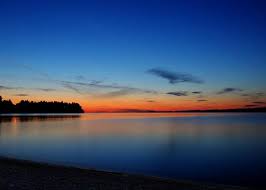 The Resurrection of the Dead (4)
The Timing of the Resurrection (c)
Matthew 24:29-31 Immediately after the tribulation of those days the sun will be darkened, and the moon will not give its light; the stars will fall from heaven, and the powers of the heavens will be shaken. 30 Then the sign of the Son of Man will appear in heaven, and then all the tribes of the earth will mourn . . . 31 And he will send his angels with a great sound of a trumpet, and they will gather his elect from the four winds, from one end of heaven to the other.
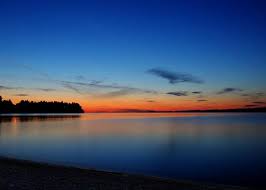 The Resurrection of the Dead (5)
NB: Even the evil will be resurrected!
John 5:28-29 the hour is coming in which all who are in the grave will hear His voice and come forth – those who have done good, to the resurrection of life, and those who have done evil, to the resurrection of condemnation.
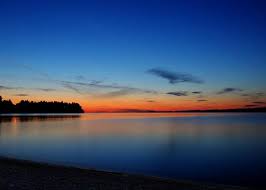 The Resurrection of the Dead (6)
The Timing of the resurrection of the evil
Revelation 20:4-5 Then I saw the souls of those who had been beheaded for their witness to Jesus and for the word of God . . . And they lived and reigned with Christ for a thousand years. 5 But the rest of the dead did not live again until the thousand years were finished. This is the first resurrection
Revelation 20:11-15 (the resurrected wicked are cast into the lake of fire!)
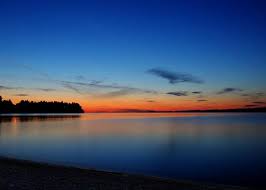 The Resurrection of the Dead (7)
Hebrews 9:27 And as it is appointed for men to die once, but after this judgment, so Christ was offered once to bear the sins of many. Those who eagerly wait for Him He will appear a second time, apart from sin, for salvation (includes receiving incorruptible glorified bodies. Also the time for the resurrection).

Hallelujah!